Hingham Public Schools
FY 2023 Budget Update February 28, 2022
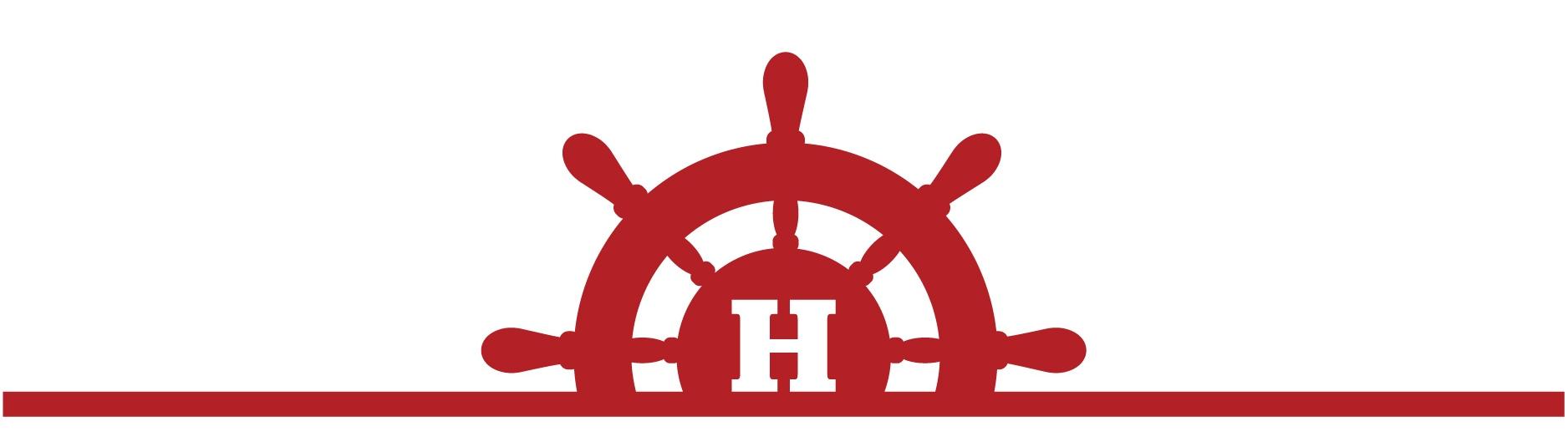 February 28,  2022
Hingham Public Schools
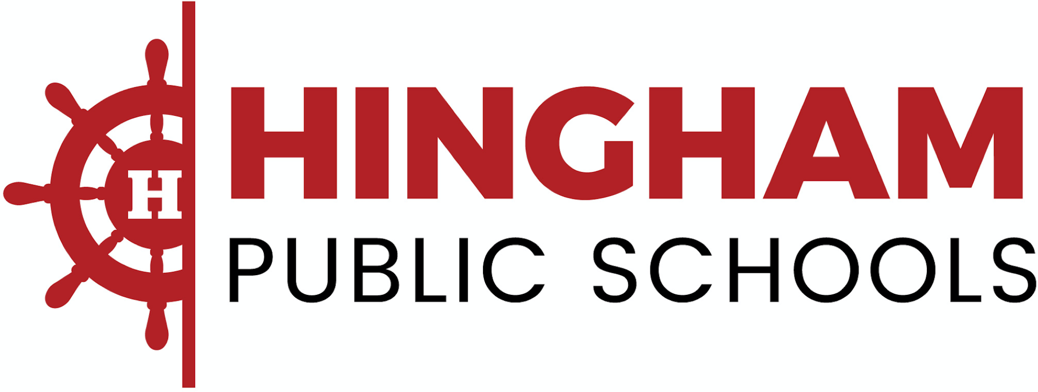 February 28,  2022
2
Hingham SchoolsFY 2023 Budget Update  BUDGET RISKS
Budget does “NOT” include Five (5) Four (4) VoTech pending applications
One Additional Application
Soaring Energy Prices – Budget – Ukraine  Causing a Spike in  Energy Prices.  Budget has Gas $3.10, Diesel $3.20, Natural Gas $1.30 Therm, Electric 15.6 Cents per kwh
New Special Ed Placements – Possibility of a couple SPED placement changes to residential - Special Ed Reserve fund it if needed
Nothing in the budget for any COVID expenses without reimbursement
Testing,  Mandates, Extra Work
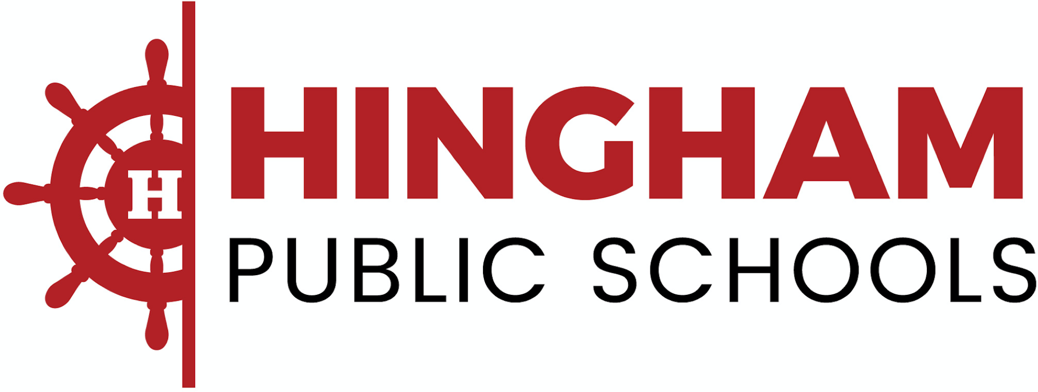 February  28, 2022
3
Hingham Public SchoolsFy 2023 Budget Update Recommendation as of February 28, 2022
No need to take another vote at this time
Maintain request at $62,677,112
Things will continue to change over the next couple of months.
February 28, 2022
4
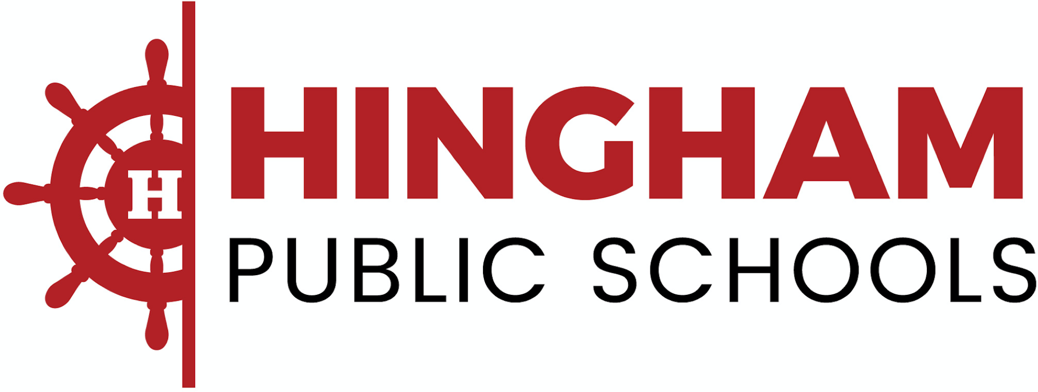 January 2022
5
Hingham SchoolsFY 2023 Preliminary Proposed Budget UPDATE
Questions
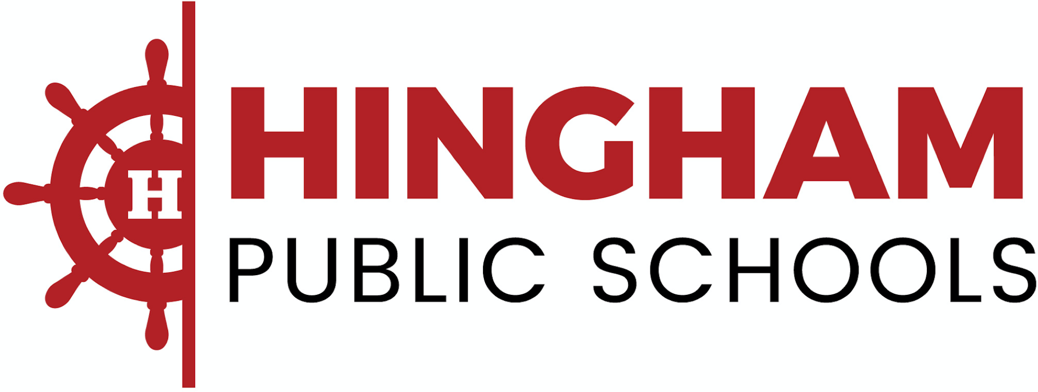 February 28,  2022
6